Simulating Natural phenomena
Lec.1
Randomness and probability 
HD course 2023-2024
Nyan Dawood
Outlines
Randomness and probability
Random walk 
Uniform Distribution 
Probability and non uniform Distribution
Randomness and probability
Objectives :
- Review a programming concept central by OOP.
The random walker will serve as a template for how to moving objects around a Processing window.
Non uniform probability distributions to increase the chance of important outcome cases.
Random Walks
An object in Processing is an entity that has both data and functionality.
A class is the template for building actual instances of objects.
 
Let’s begin by defining the Walker class, what it means to be a Walker object. Have x , y location.
class Walker {   int x;   
                           int y;  
Also must contains constructor .
a constructor special function that is called when the object is first created.
    Walker() {
                 x = width/2;                          // initialize first location in the 
                 y = height/2;		                // center of window 
                     }
Walker class has two functions: 
   first function that allows the object to display itself (as a white or black  dot).
void render() {                        //function to display black dot
	stroke(0);                                               
	point(x,y);
                        }
Second function directs the Walker object to take a step.
There are four possible steps. X++, X--, Y++, Y– 
,By randomly pick from four choices using random().
void step() {
           int choice = int(random(4)); //The random “choice” determines Four step.
if (choice == 0)       {   x++; }                    // right 
 else if (choice == 1) {    x--;   }			     //left
 else if (choice == 2)  {   y++; }                    //down
 else                             {   y--;   }                     //up
} }
in the main part of our sketch declare one global variable of type Walker.     Walker w;
Then create the new object and setup window size and color 
       void setup() {
  	size(640,360);                   //Window size 
	w = new Walker();        //Create the Walker object.
	background(255);            // white background
	}
void draw() {                         // Run the walker object
  w.step();
  w.render();
}
This Walker’s step choices are limited to four options—up, down, left, and right. But any given pixel in the window has eight possible neighbors, and a ninth possibility is to stay in the same place.
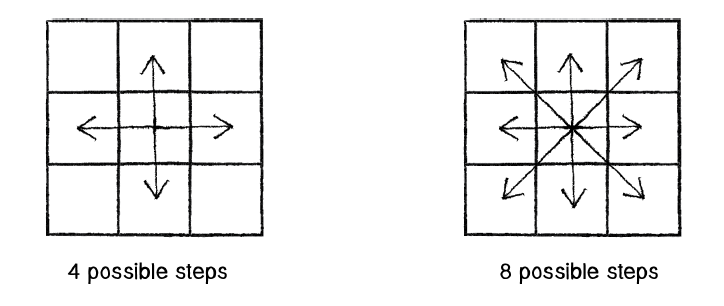 Randomly step to eight possible neighbors
void step() {
int stepx = int(random(3))-1;                //Yields -1, 0, or 1
int stepy = int(random(3))-1;
x += stepx;
y += stepy;
}
Probability and non uniform Distribution
We can change the way to use random() to produce “non-uniform” distributions of random numbers by many ways:
First:     fill an array with a selection of numbers—some of which are repeated then choose random numbers from that array and generate events based on those choices.





Then   print stuff[index]
int[] stuff = new int[5]; 
stuff[0] = 1;                                //1 is stored in the array twice
stuff[1] = 1;                             // probability to pick 1 will be 40%
stuff[2] = 2;                             // probability to pick 2 will be 20%
stuff[3] = 3;                             // probability to pick 3 will be 40%
stuff[4] = 3;  
Int index = int(random(stuff.length)); //Picking a random element from an array
Second : allow an event to occur only if our random number is within a certain range.
Example: Let’s say that Outcome A has a 60% chance of happening, Outcome B has 10% chance, and Outcome C, a 30% chance.
between 0.00 and 0.60 (60%) –> Outcome A
between 0.60 and 0.70 (10%) –> Outcome B
between 0.70 and 1.00 (30%) –> Outcome C
Sol. 

float num = random(1);
if (num < 0.6) {
	println("Outcome A");
} else if (num < 0.7) { 
	println("Outcome B");
} else { 
	println("Outcome C");
}
We could use the above methodology to create a random walker that tends to move to the right. Here is an example of a Walker with the following probabilities:
 chance of moving up: 20%
chance of moving down: 20%
 chance of moving left: 20%
chance of moving right: 40%
void step() {
float r = random(1);
if (r < 0.4) {                      //40% chance of moving to the right!
x++;
} else if (r < 0.6) {
x--;
} else if (r < 0.8) {
y++;
} else {
y--;}
}
Exercise
Create a random walker with dynamic probabilities. As instance  you can give it a 50% chance of moving to mouse direction ?